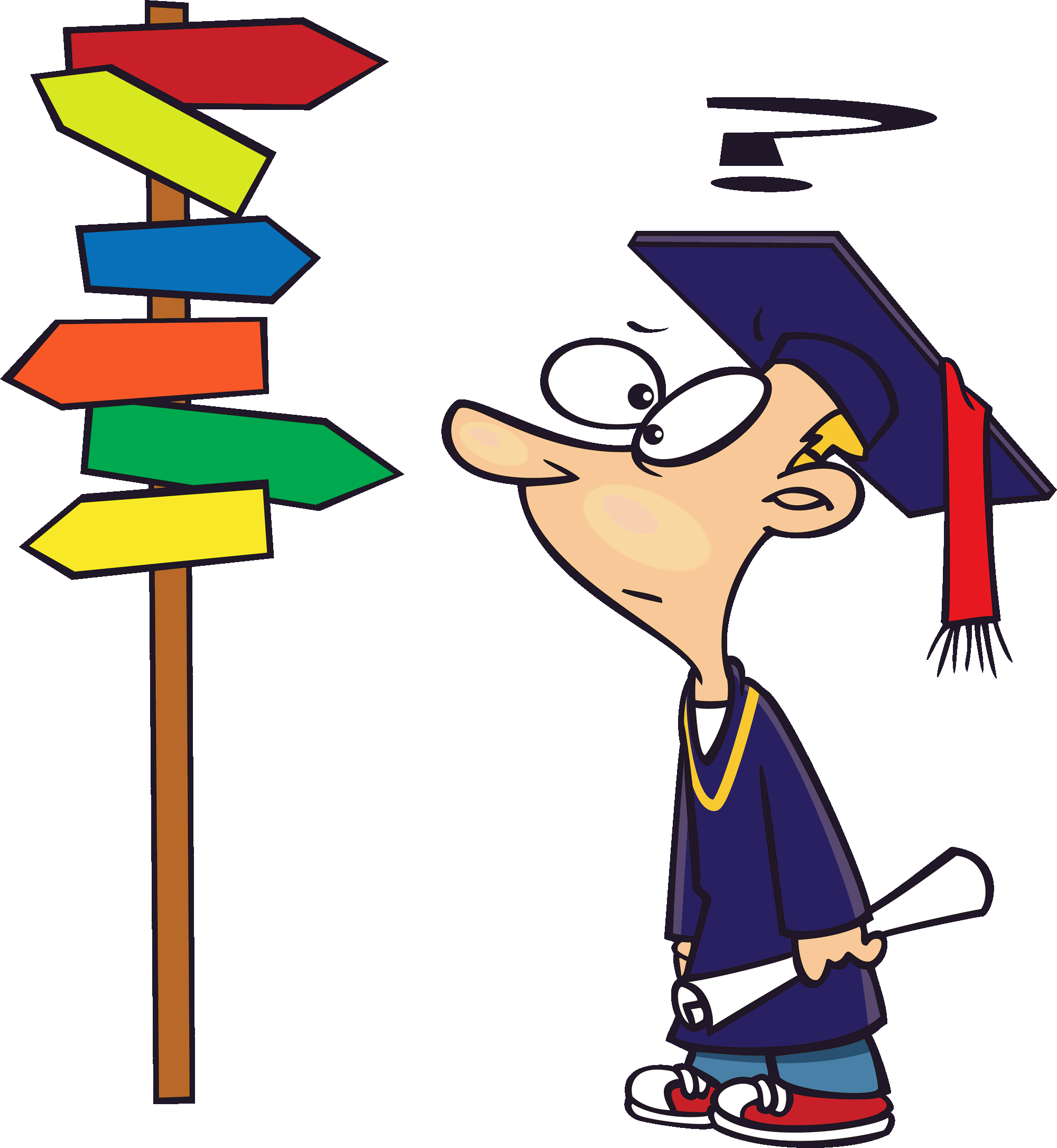 Орфографическая зоркость как базовая компетенция орфографической грамотности

                                      
                                     Учитель-логопед ГБОУ СОШ № 364
                                      ТРУБНИКОВА Р.Л.
«…Отсутствие орфографической зоркости или   её слабая сформированность,   является одной из главных причин допускаемых ошибок»                                                  М.Р. Львов
               
                                                                                                  
                               
                                                          

      

       

             Орфографическая зоркость - это способность пишущего обнаруживать  и типизировать орфограммы, ставить  и решать орфографические  задачи.
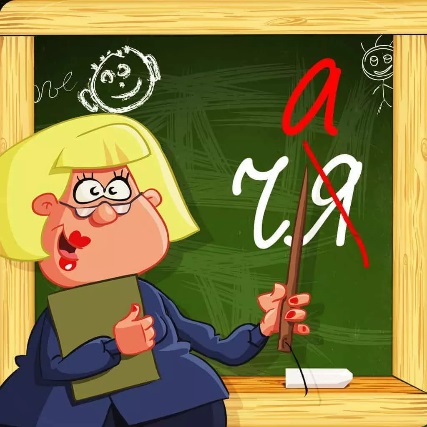 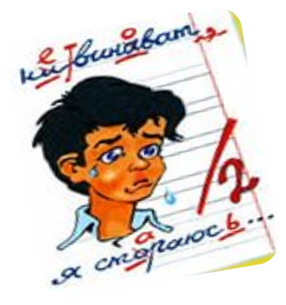 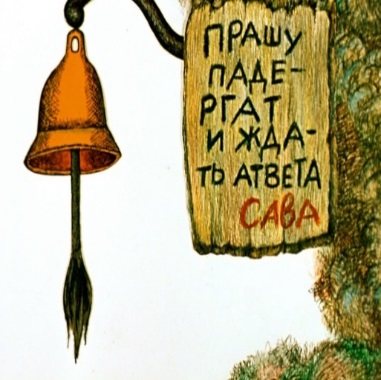 Факторы, обеспечивающие успешность  процесса письма
Этапы формирования орфографического навыка
По степени трудности различают
Решая орфографическую задачу, ребёнок  должен совершить определённые  действия:
«увидеть» орфограмму в слове;

определить ее вид в соотнесении с  грамматико - орфографической темой (типизировать); 

определить способ решения задачи в зависимости от типа орфограммы;

определить "шаги" решения и их последовательность, актуализировать алгоритм решения задачи;

решить задачу, то есть, выполнить последовательные действия по алгоритму, не пропустив ни одного и не совершив ошибки ни на одной из ступеней,  получить результат = вывод о правильности написания;

написать слово в соответствии с решением задачи и осуществить самопроверку.
Обучение  по традиционной методике
Тренировочные упражнения, в которых «орфограммы заранее выделенные тем или иным способом по типу заданий: вставить пропущенные буквы, объяснить правописание выделенных корней, слов, букв, подчеркнуть орфограммы…., не способствуют формированию умения выделять орфограммы»                                   (В.В. Репкин)
Систематическое  «подсказывание» мест применения правил формирует у ребёнка «орфографическую слепоту»!

Учащиеся  начальных классов самостоятельно обнаруживают в тексте 15 – 45 % орфограмм, при системной работе над формированием орфографической зоркости могут опознать  70 – 90 % орфограмм.  
                                                                                                                       (М. Р. Львов)
 Период обучения грамоте (1 класс)   является базовым этапом для формирования орфографических навыков, поскольку  это - период обостренного внимания к звуку, букве и слову,  и целесообразно  научить детей находить подавляющее число орфограмм.                                      
                                                                   (М. Р. Львов, П. С. Жедек, Н. М. Бетенькова)
Обучение по методике решения орфографических задач
Используется деятельностный принцип осознания языковой  закономерности. 

Применяется ко всем проверяемым орфограммам, но типы задач и порядок их решения (алгоритмы) различны.

общий алгоритм проверки орфограммы
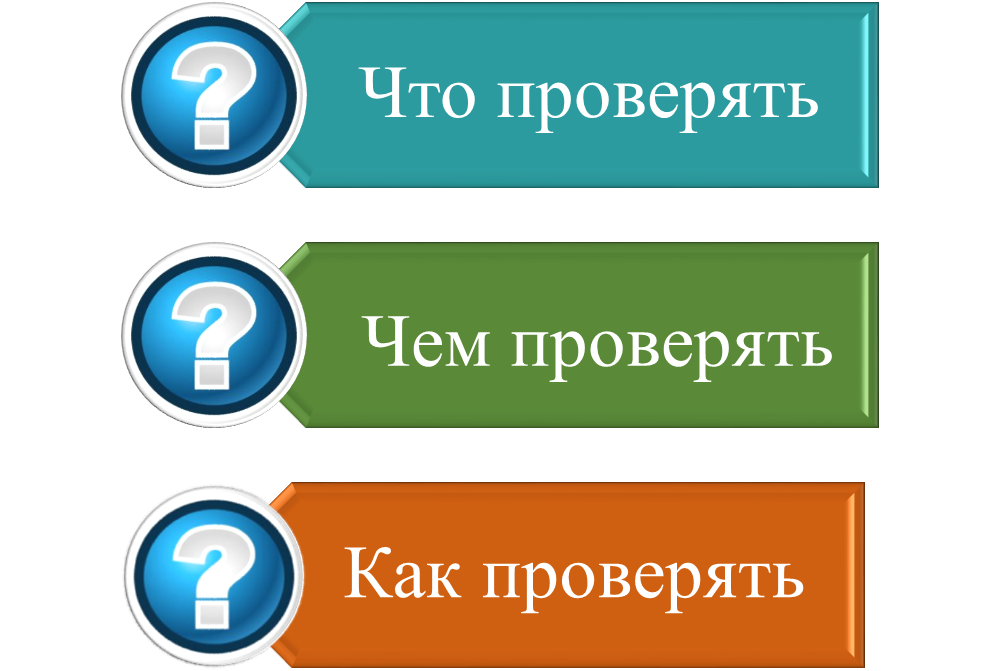 Приёмы и упражнения,  направленные на становление аналитико - орфографических  умений и навыков
Различные виды языкового анализа и синтеза
Звуковой
Грамматико-синтаксический
Слоговой
Морфемный
Поиск орфограмм в чистом тексте
Зажги маячок
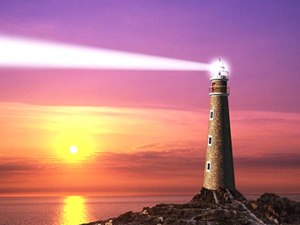 При списывании слов и предложений уже в прописях проводить   звуковой   анализ   слова. Под «опасным местом» дети ставят «сигнал опасности». 
Волки рыщут , пищу ищут.                           


Строят жилища  стрижи и чижи. 



   Однажды волшебник Чародей Чудаков решил чудо 
совершить.
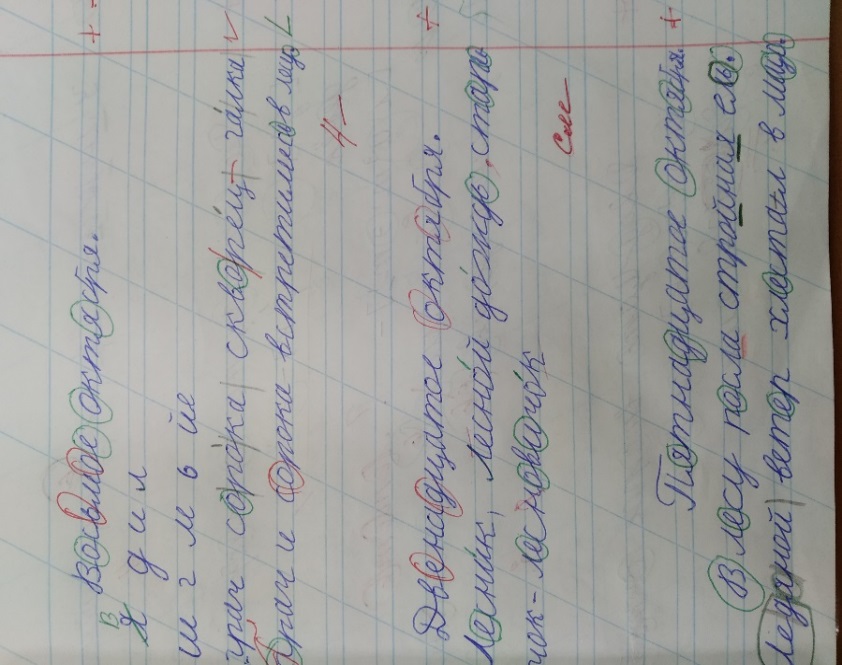 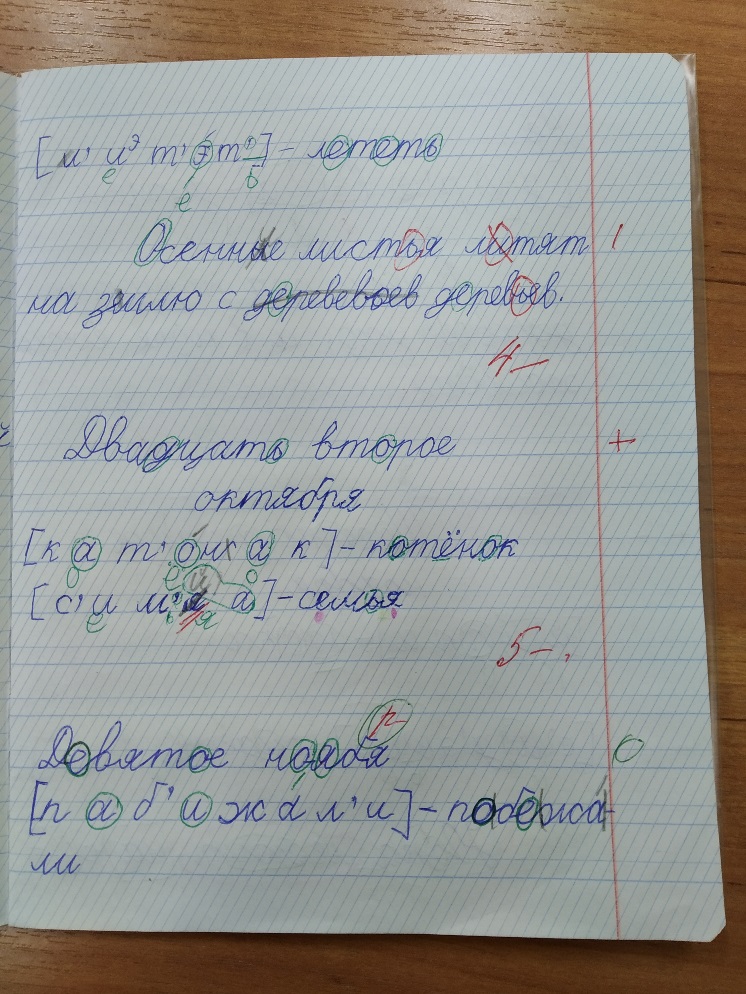 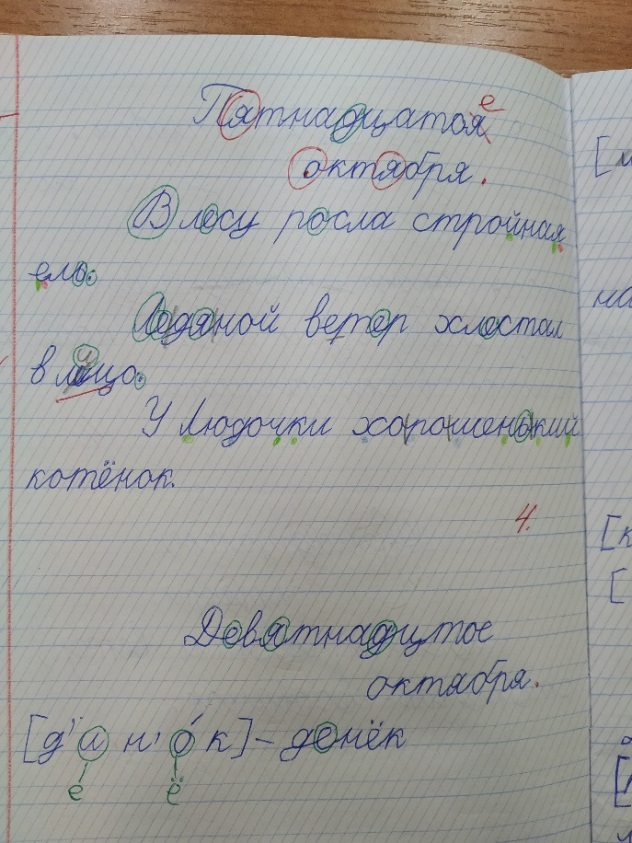 Орфографические минутки
Рифмованные орфографические тексты дают возможность  выделять  трудные случаи правописания в текстах на мыслительном уровне. 
    Шубка, шапка и мороз,           Мальчик Коля, кот Барбос,   Анна, лестница, весна,       Класс, машина, тишина.       Много разных орфограмм       Отыскать придется вам. 

Учитель читает сначала рифмовки орфографически, а  затем – орфоэпически. Дети могут проговаривать  текст отраженно совместно с  учителем.
Дети, не видя текста, находят орфограмму и объясняют ее.
 Возможно искать «опасности» при зрительном восприятии текста.
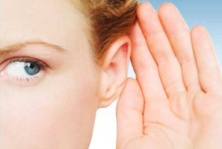 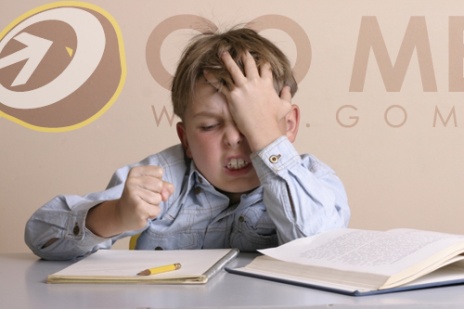 Поиск орфограмм в чистом тексте с  перфокартой
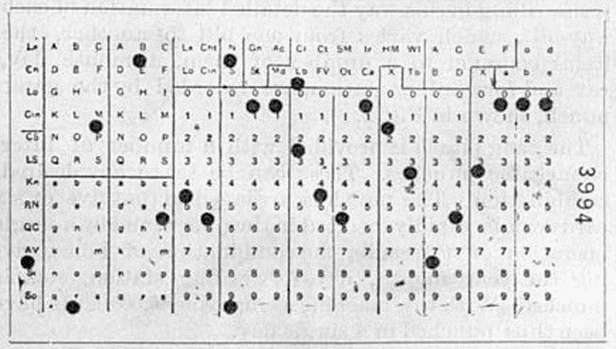 Карточка-текст 
                   
Перфокарта-ключ

Орфограммы обнаруживаются при наложении ключа на текст.

Если ребенок не может найти заданные орфограммы, у него есть возможность «подглядеть» их, на короткое время приложив проверочный лист, а затем выполнять работу вновь.
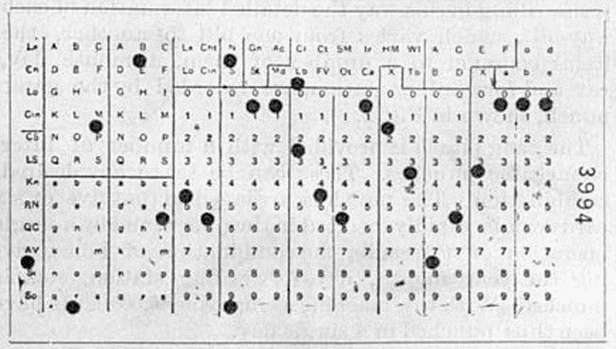 Перфокарта
Весной  на  деревьях   появляются листочки.

На  полях    зеленеет    молодая травка.

Ярко  светит солнце.

На дорогах лужи.

Возвращаются
перелётные  птицы.
Ве                 е   ь          
  оя     тся           и   чк .

  Н       о          е   е          
  о о               в    .

 Я      о                       л   .

 Н     о                жи.

 Во    аща  тся 
  пере                              .
Выбор орфограмм при слуховом восприятии
Звуковой анализ слова
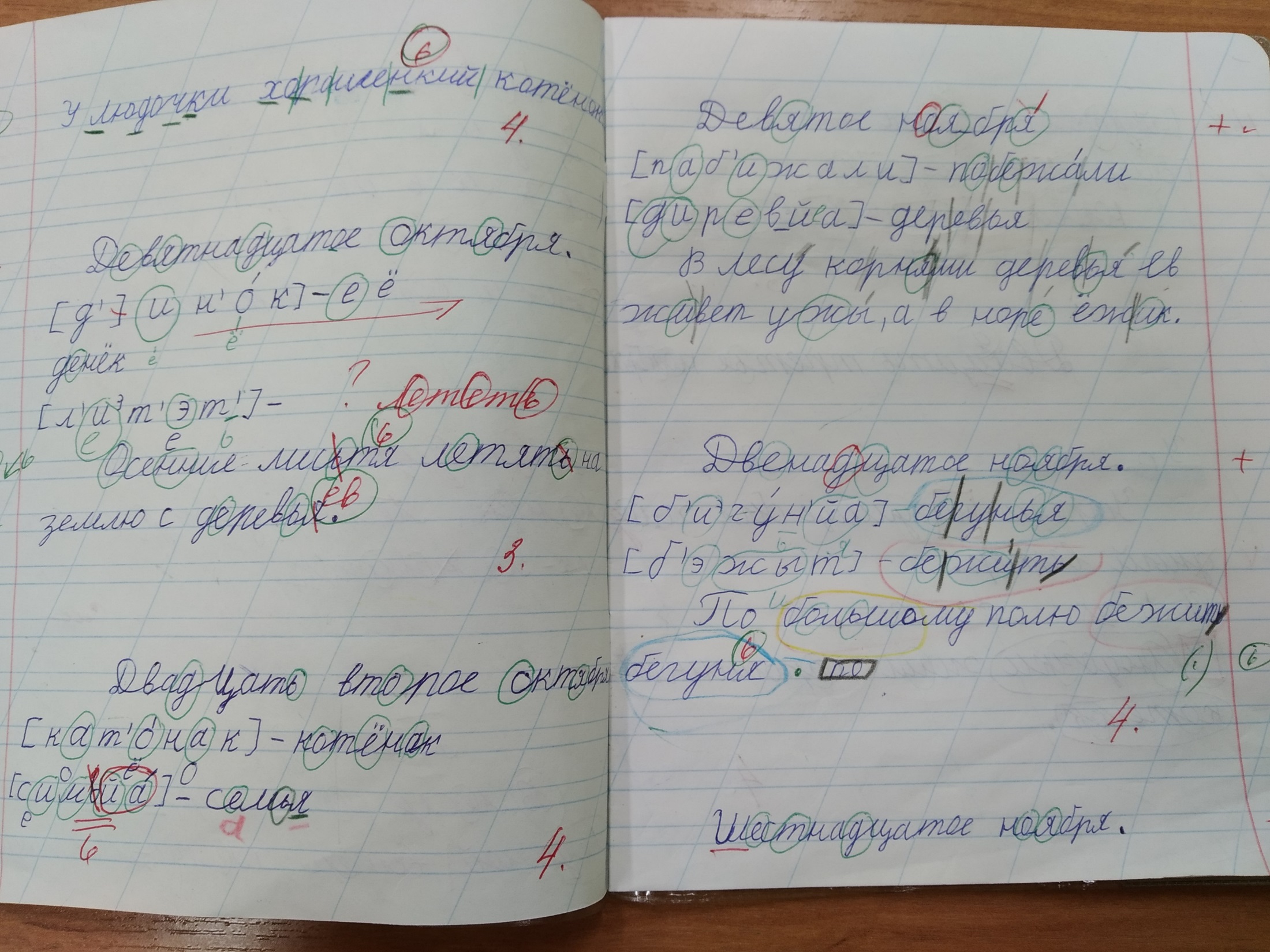 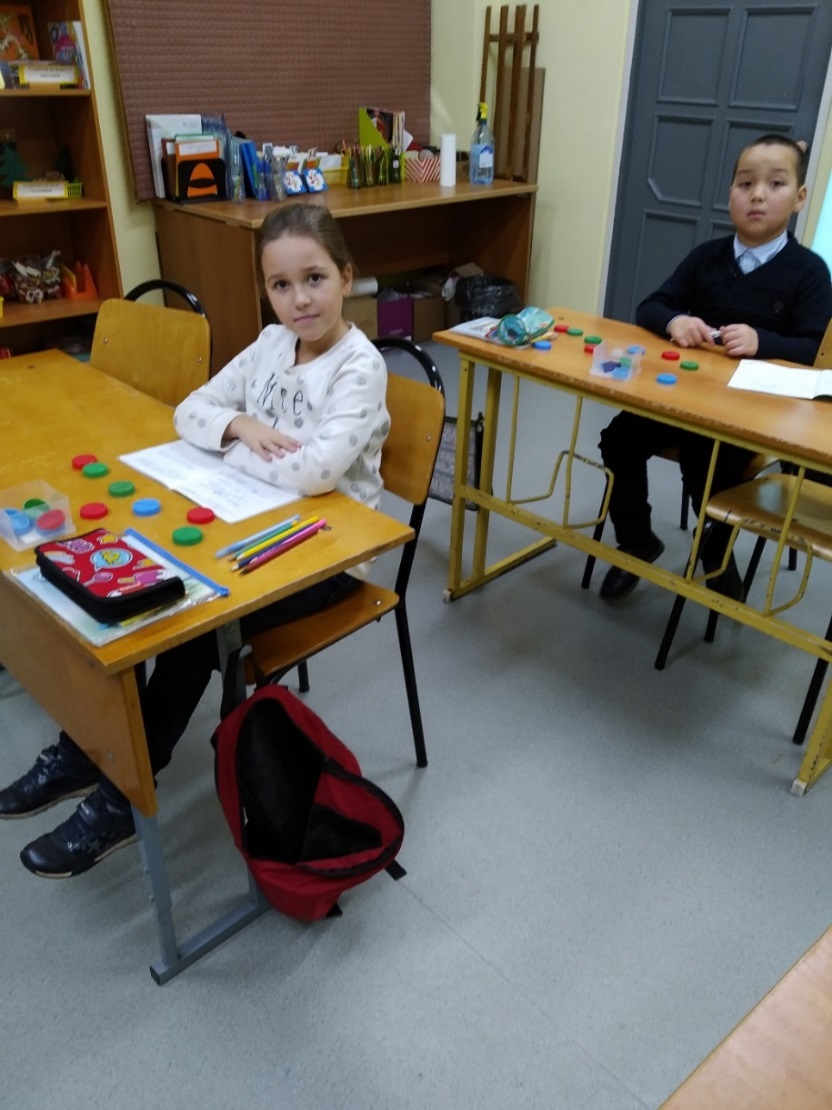 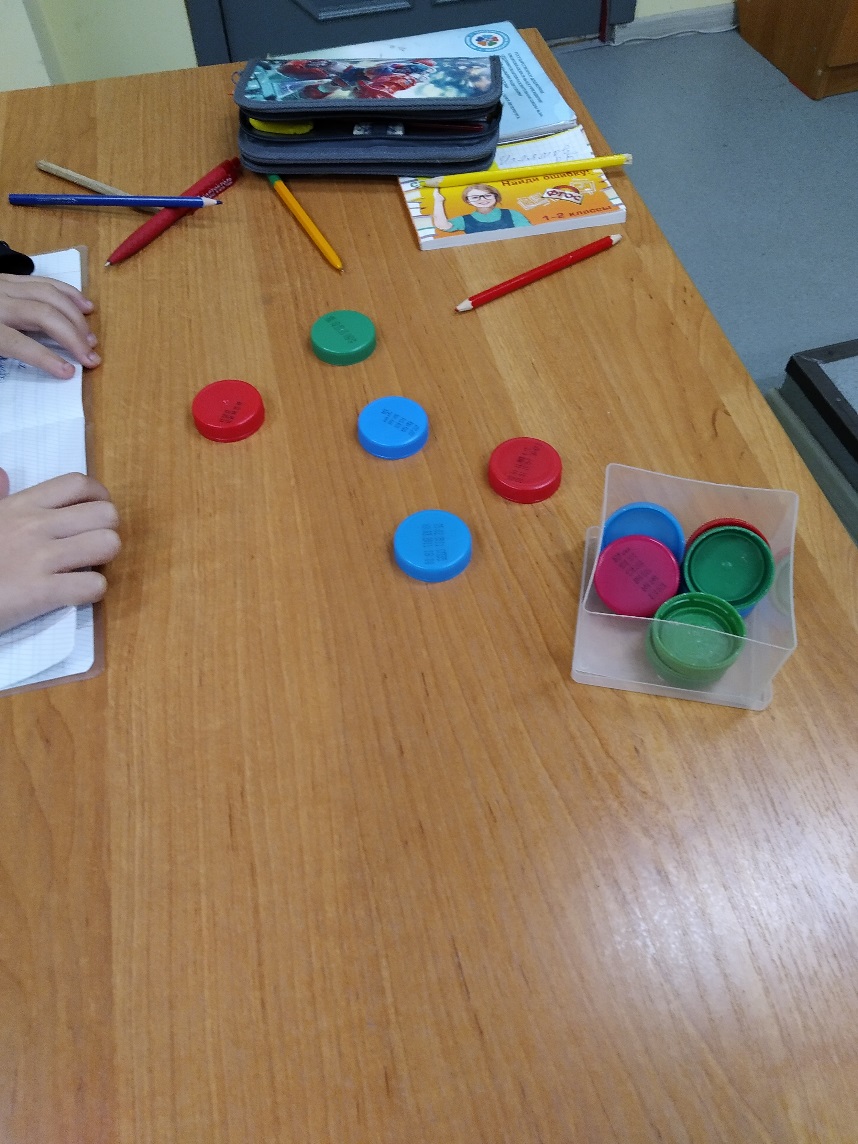 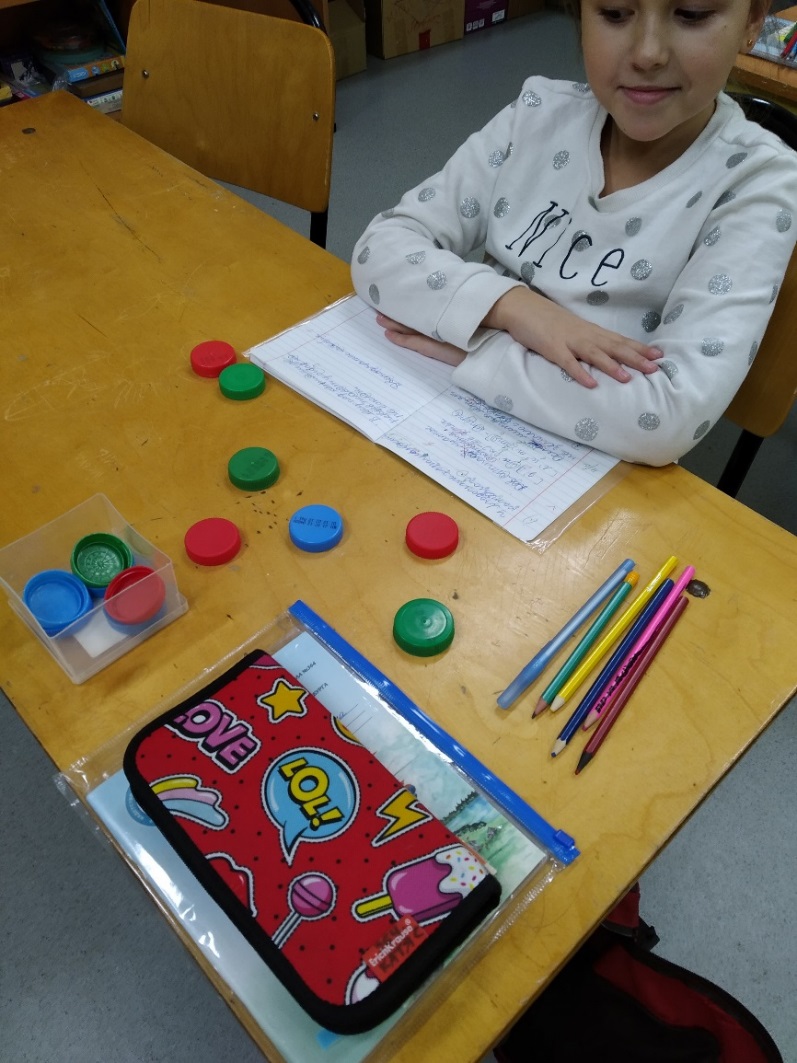 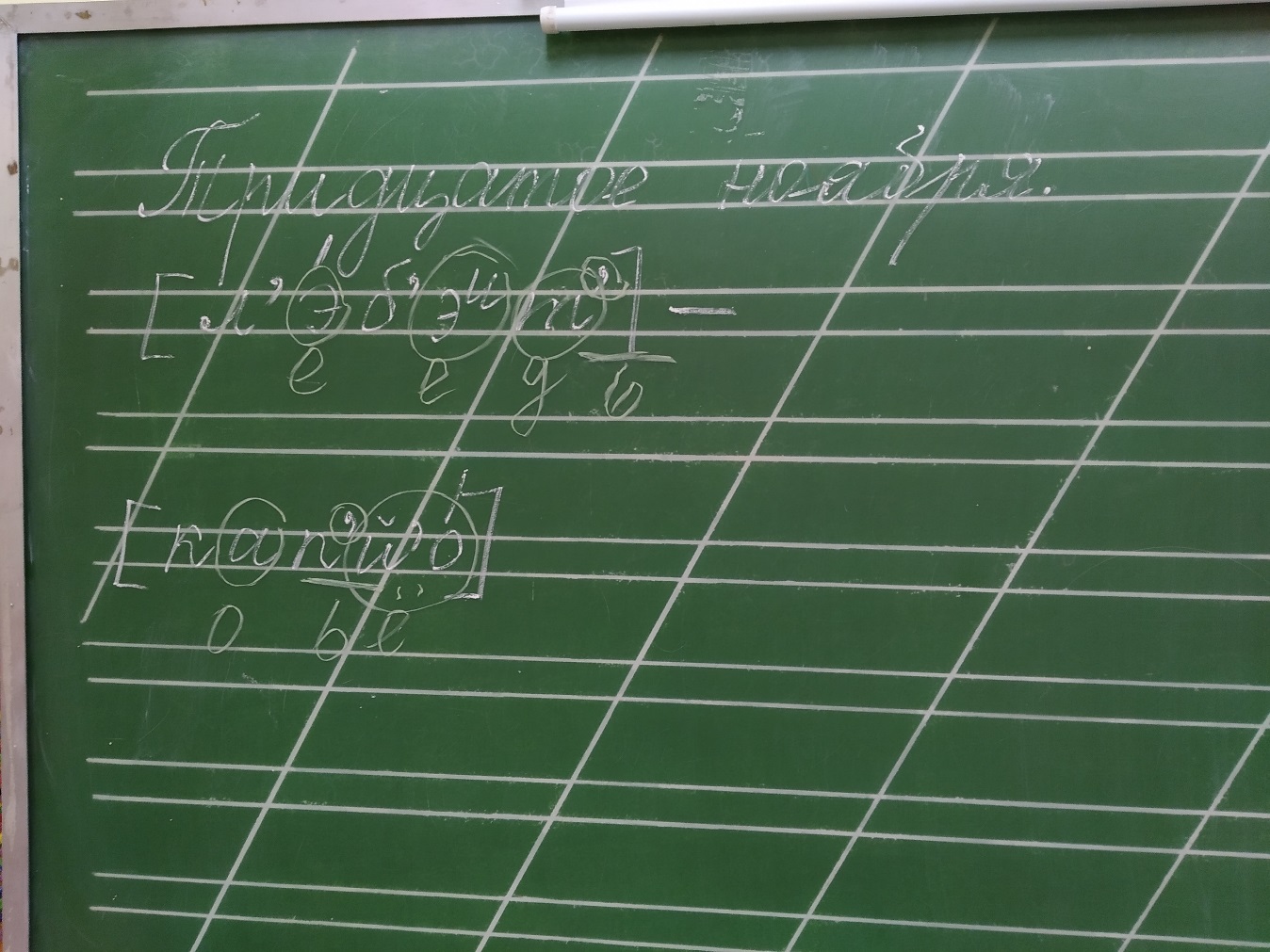 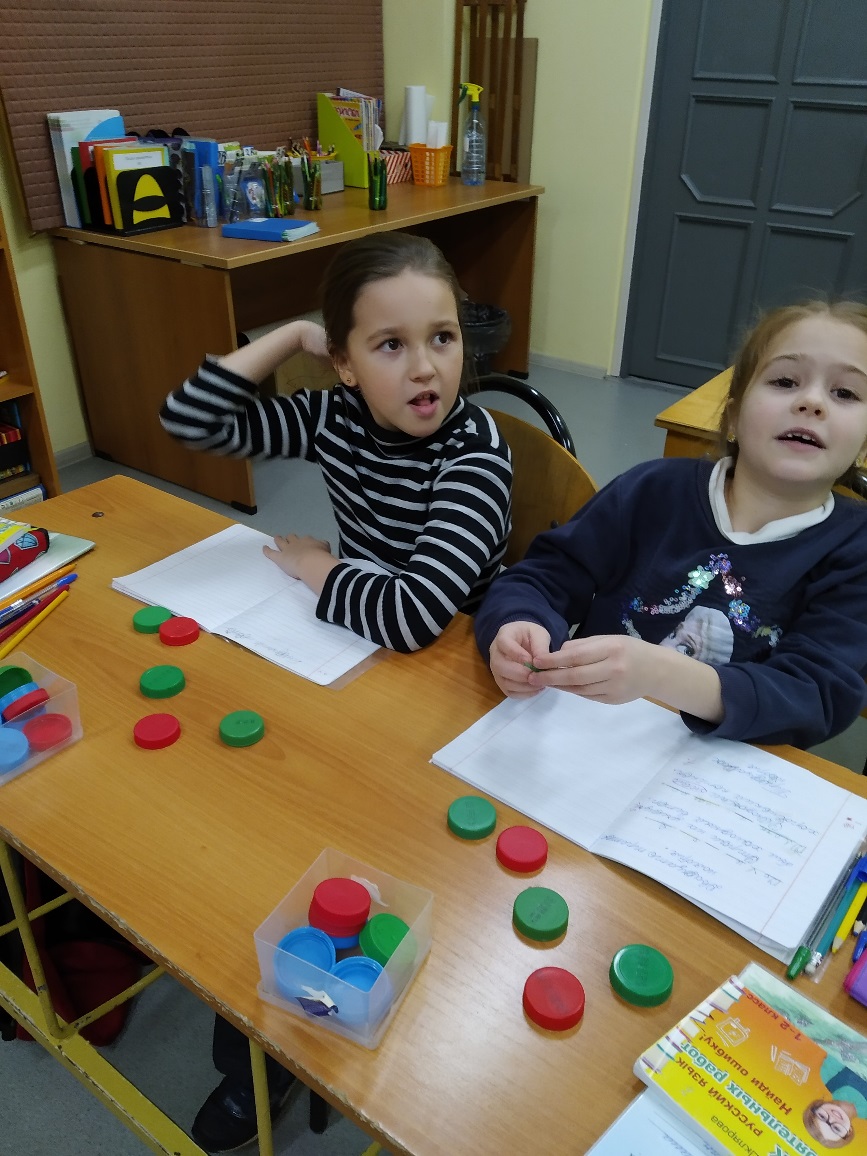 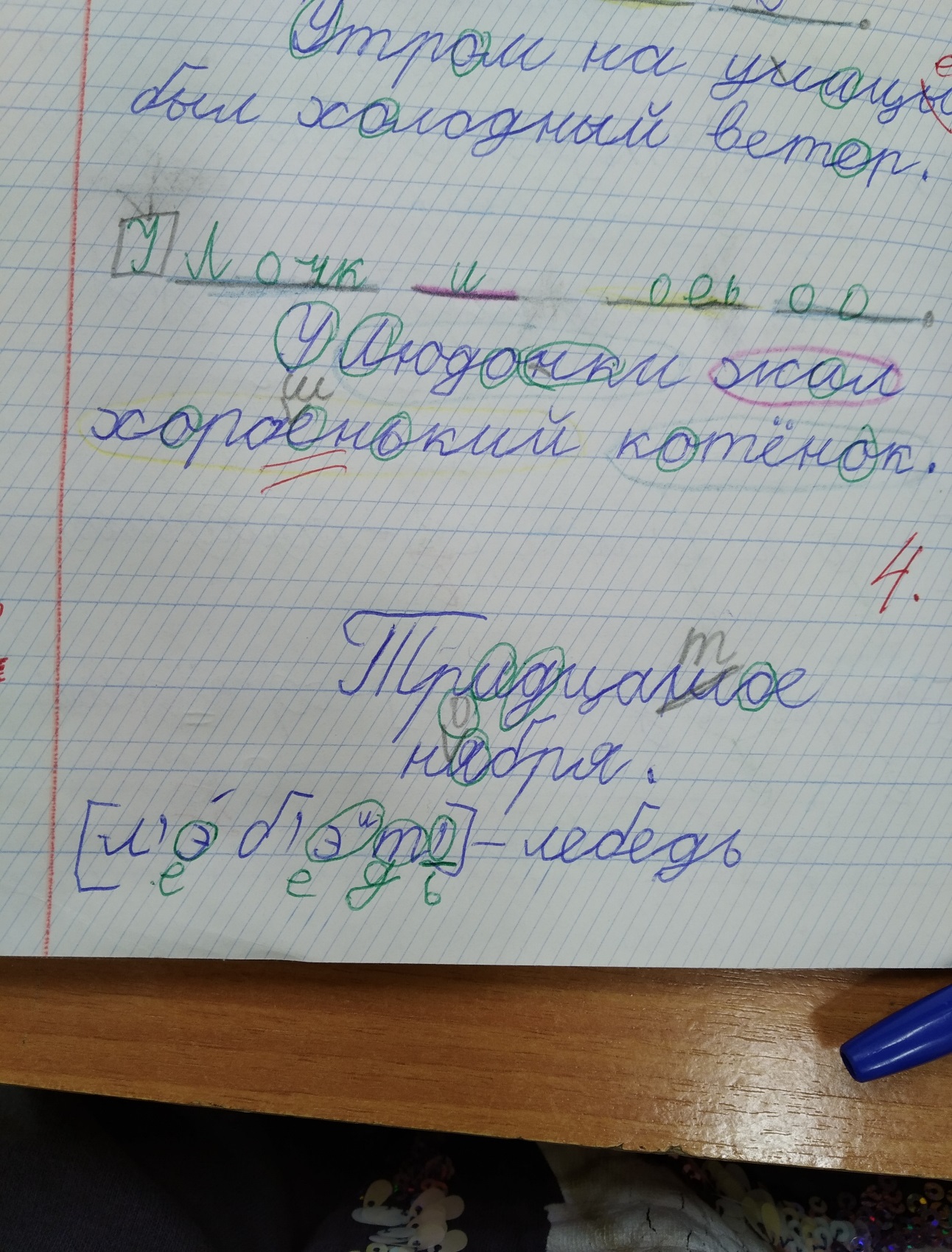 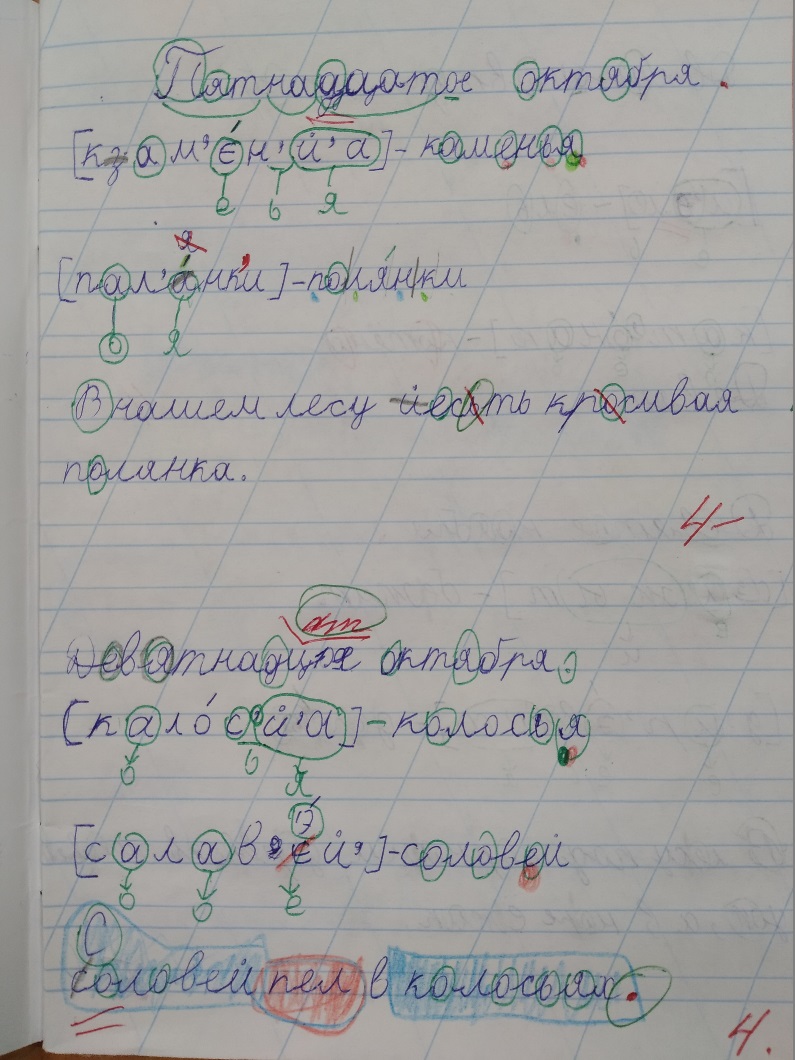 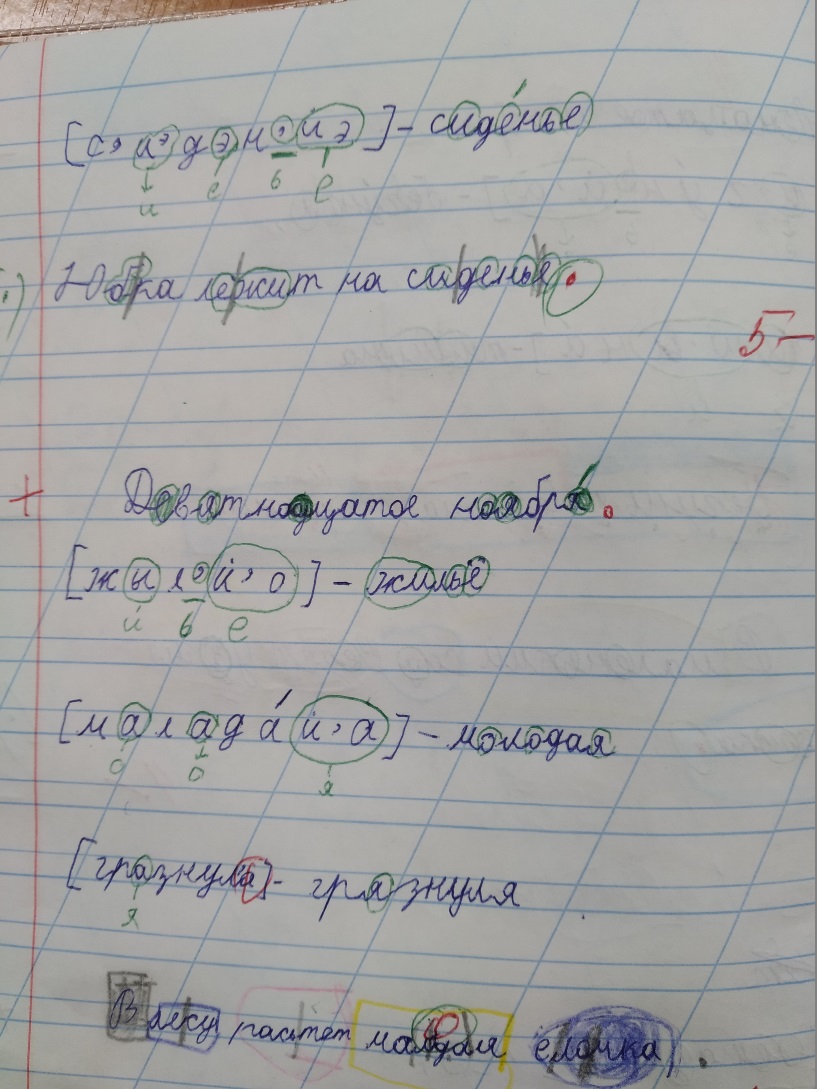 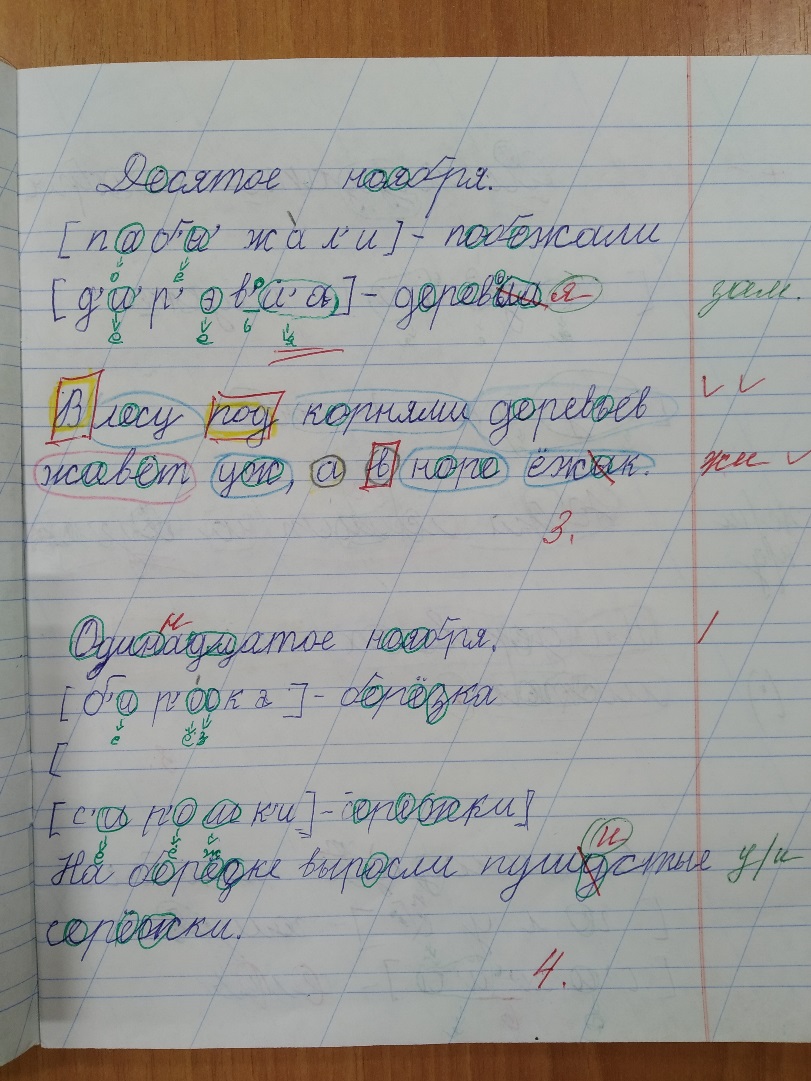 Зоркий глаз помогает чуткому уху

Из диктуемых слов дети выписывают только орфограммы.

      
       машина                                     ши
       Глеб                                           Г  б
       речной                                      е   чн

 Запись с пропусками «ошибкоопасных» мест

Стимулирует орфографическое прогнозирование
                 Пч_ла,  гря_ка,  мес_ный,  с_ёж_лся
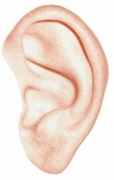 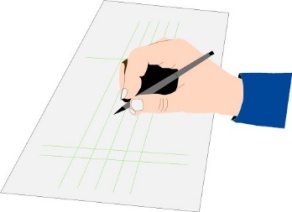 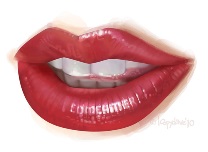 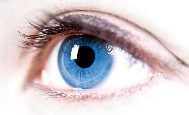 Телетайпная лента
Речевой материал может предъявляться через разные анализаторы.
     

С деревьев дождем осыпаются листья.
С  ____е__ь     о___    о_____тся    ____ь .
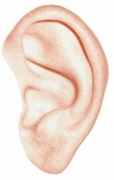 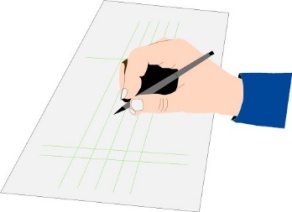 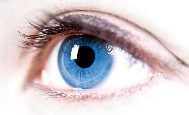 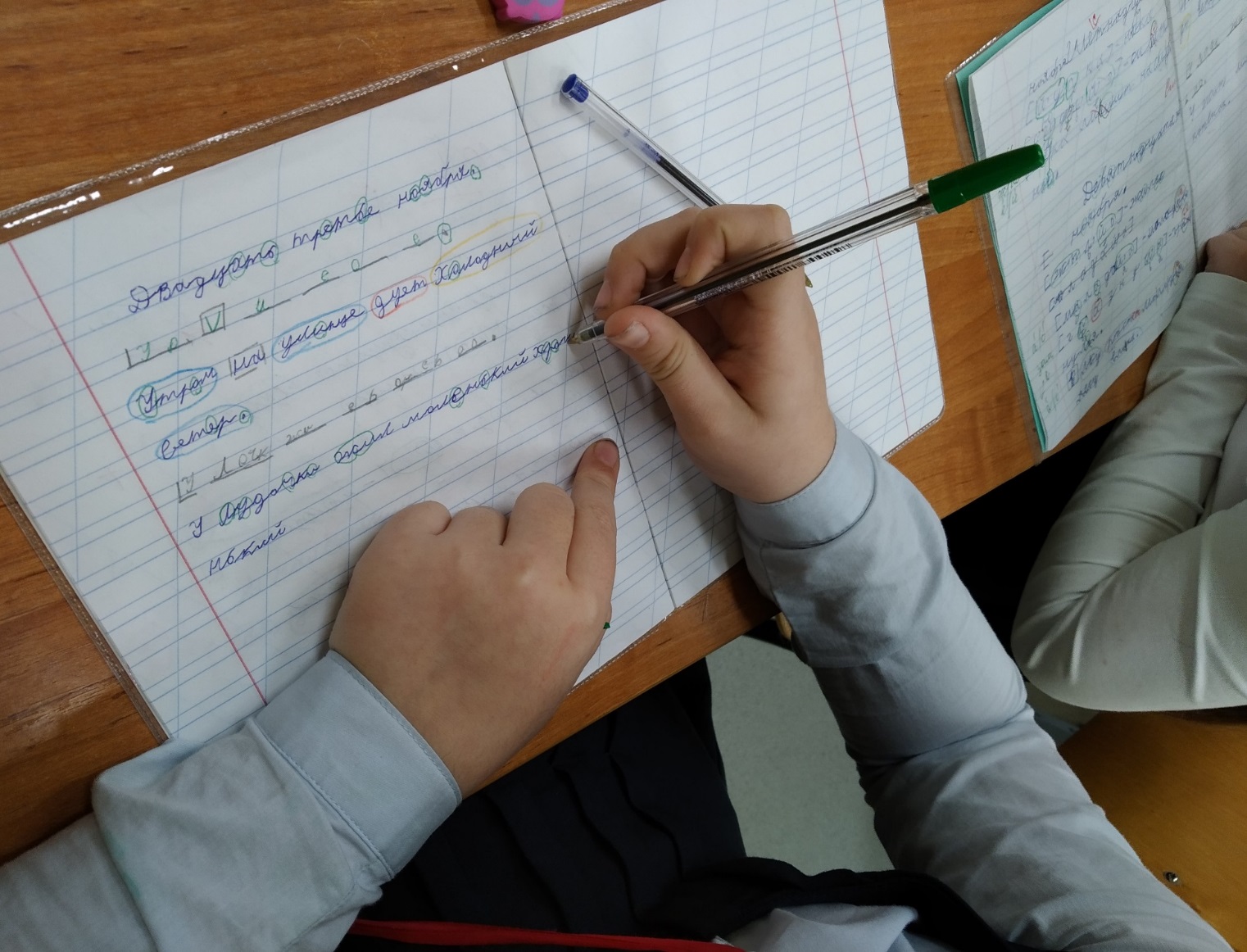 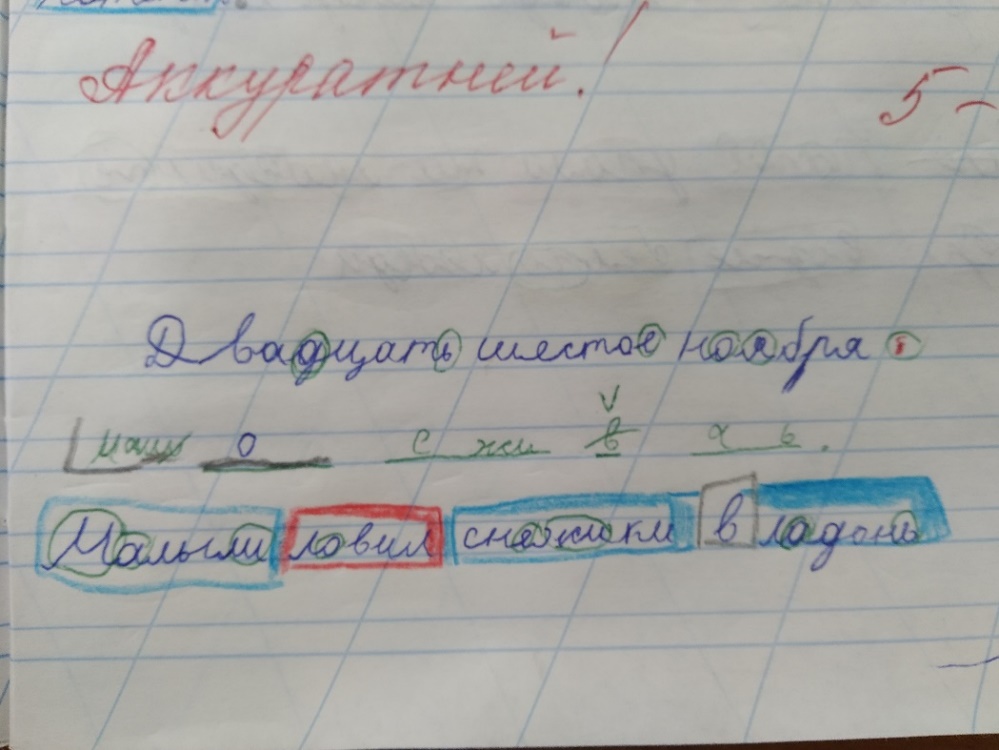 Программа безопасности слова
_е_____ш__                           _о___е____д
                                              
    о____о_____                                   о____о_____

  _е__е____ь___                                             _е_____ш__
мореход
деревенька
лебёдушка
отломи
«Какографическое» письмо
Исправление детьми  умышленно допущенных в тексте ошибочных написаний. 
  Позволяет детям самостоятельно контролировать знания орфографии.   
  
    на берёске вгуще кроны вёт гниздо сваё варона. 
     
     Дарога – долека,                                                                       
     Карзина – нелехка, 
     Съесть бы напенёк,
     Сесть бы  перажок.
7
9